فصل هفتم
بررسی محیط فیزیکی پروژه( سایت)
موقعيت جغرافیایی سایت در منطقه 22 تهران
منطقه 22  در غرب تهران متصل به شهر تهران واقع شده و محدود به ارتفاعات البرز از شمال،به جاده ساوه از جنوب،به رودخانه کن از شرق و به رودخانه "وردآورد" از غرب می باشد.موقعیت سایت مورد نظر  به علت وجود برخی از پتانسیل ها نظیر همجواری با رشته کوههای البرز،جنگل چیتگر،دریاچه مصنوعی(طرح تفصیلی منطقه22 )، آب و هوای نسبتا مناسب به علت دوری از مرکزیت شهر تهران و 
.همچنین دیگر پدیدههای زیست محیطی و شهری مستعد سرمایه گذاری در زمینه توریسم و گردشگری می باشد
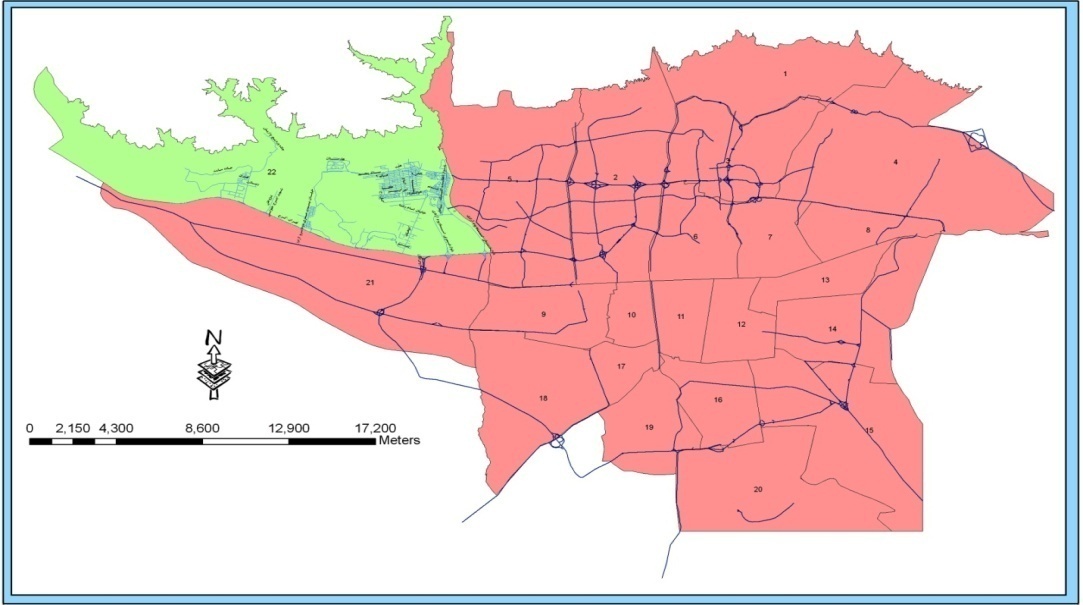 موقعیت منطقه 22 در استان تهران(عکس از شهرداری منطقه22)
محل سایت مورد نظر
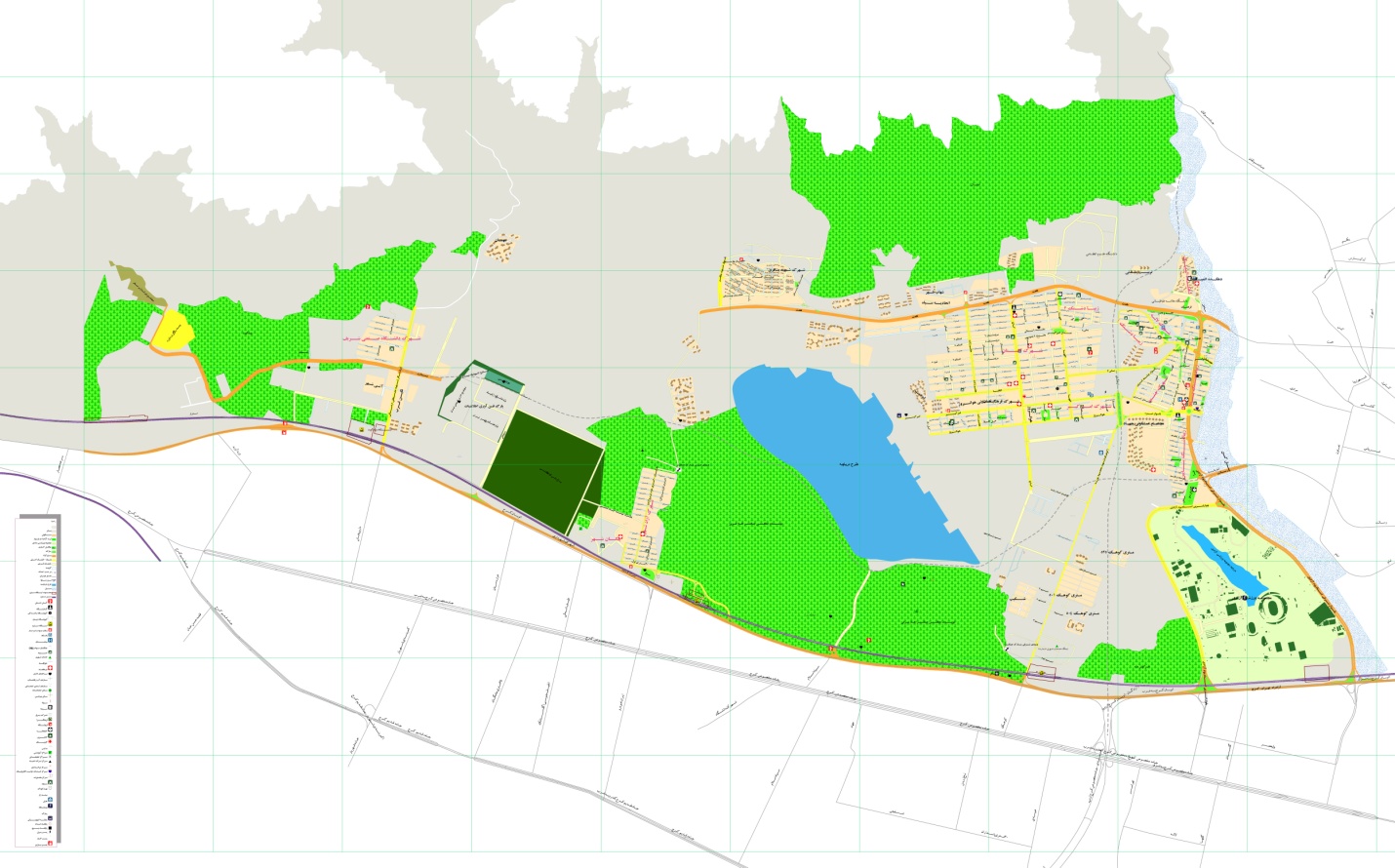 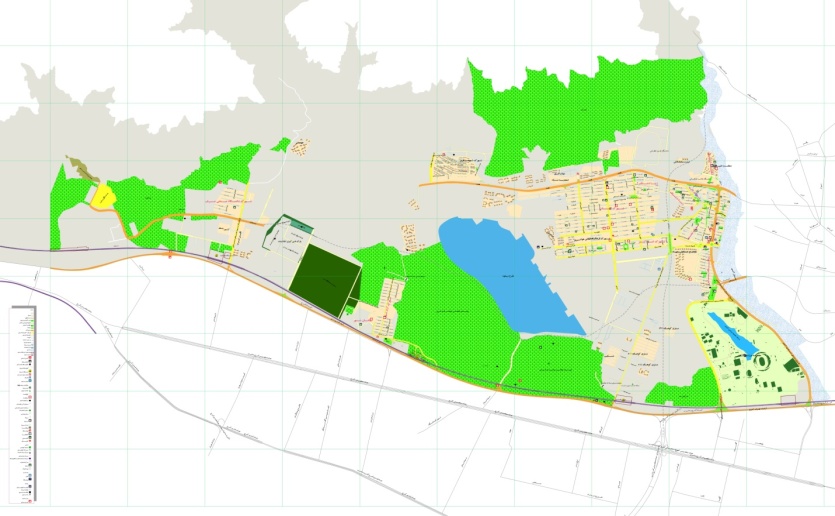 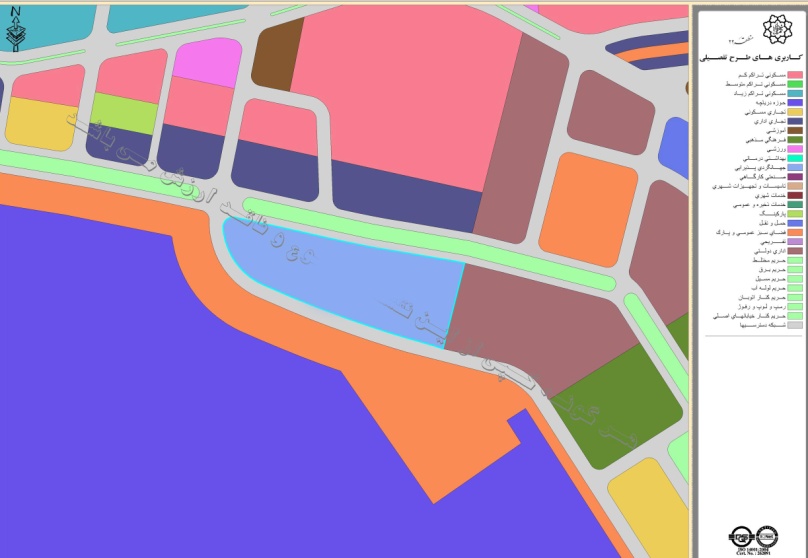 محل سایت مورد نظر
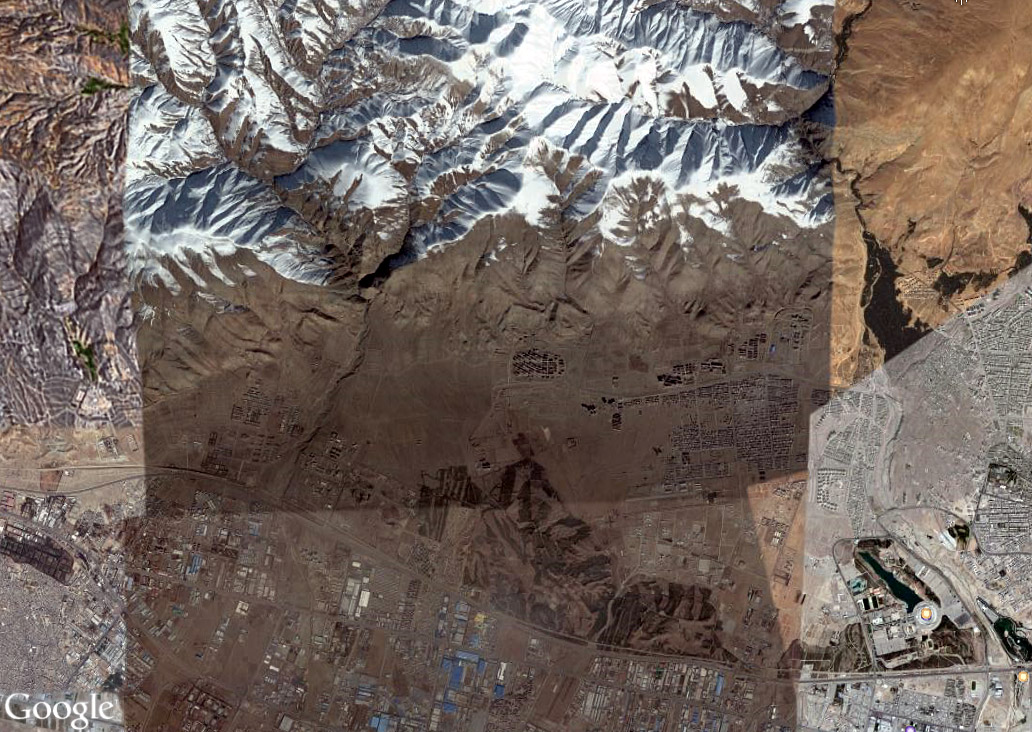 عکس هوایی از سایت مجموعه
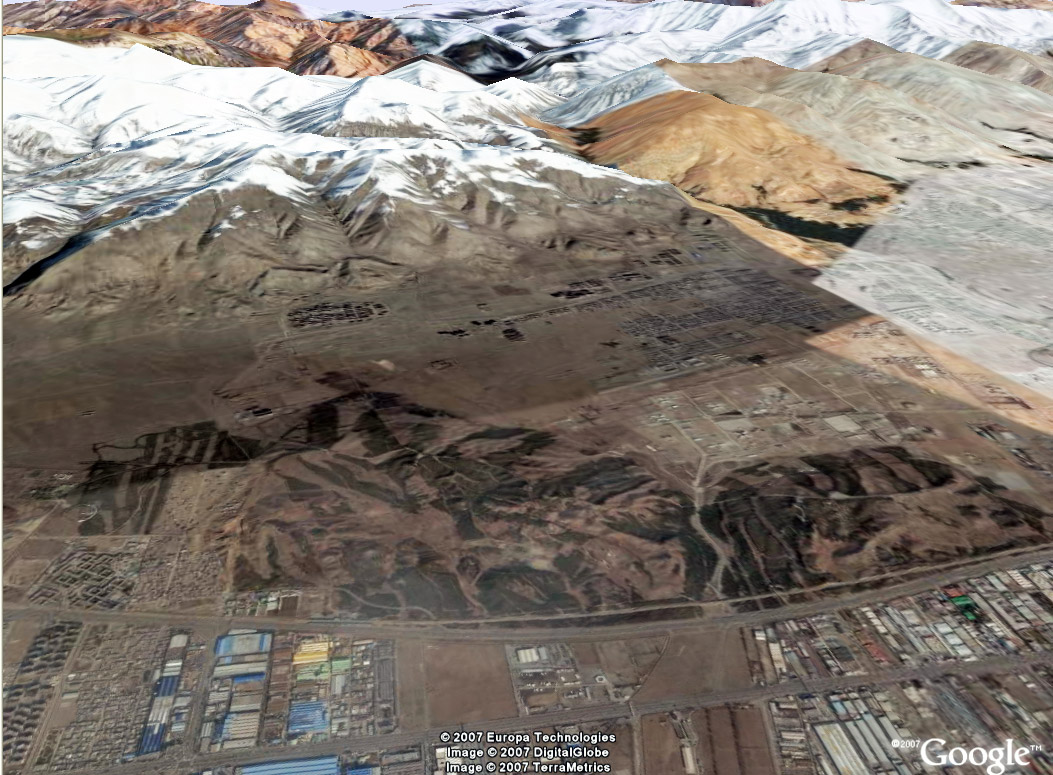 عکس هوایی زاویه دار از سایت مجموعه
دلایل انتخاب سایت :
-قرار گیری سایت در مجاورت دسترسی های درجه 1شهری و برون شهری بزرگراه تهران شمال در شرق سایت اتوبان همت در شمال  سایت و اتوبان رسالت و خط مترو در جنوب سایت  

 -دارای اکوسیستم مناسب برای طراحی مجموعه توریستی  

-دید مناسب به رشته کوه های البرز و دارای چشم انداز های مناسبی از شهر تهران  

- قرار گیری فضاهایی با عملکرد مشابه تفریحی-توریستی در کنار سایت از جمله پارک لتمال کن- باغ های کن و چارک چیتگر و  همجواری با دریاچه مصنوعی

-دوری از مراکز پر ترافیک پر جمعیت شهری

-عدم وجود الودگی های زیست محیطی

-دارا بودن پتانسیل گسترش مناسب برای طرح های تکمیلی آینده

-وجود مراکز تفریحی و ورزشی همچون پارک چیتگر و مجموعه ورزشی آزادی در نزدیکی این سایت استفاده از این مراکز تفریحی ورزشی را به عنوان بخش تکمیلی مجموعه توریستی با عملکرد های مشابه میسر می سازد
-دارای توپوگرافی مناسب باشیب نسبتآ کم برای طراحی یک مجموعه توریستی.  

-علارغم قرار گیری این منطقه در غرب استان تهران که دارای شرایط اقلیمی متفاوت از شهر تهران می باشد و دارای پتانسیل مناسبی برای گردشگری و توریستی است ولی به دلیل اینکه به طور معمول خود شهر تهران مورد توجه اکوتوریست های داخل و خارج نمی باشد و بیشتر شهری صنعتی و مورد توجه مردم از لحاظ کاری می باشد این امر باعث می شود که این منطقه به جزء ماه های خاصی از بهار و تابستان خالی از اکوتوریست باشد و از طرفی به دلیل این که این سایت در مجاورت بزرگراه تهران-شمال قرار گرفته است مسیر تردد مسافرانی که قصد عزیمت به شمال ایران را دارند محل مناسبی برای ارائه ی خدمات و اسکان موقت مسافرین     می باشد و همچنین به دلیل همجواری با شهرک های متعددی از جمله شهرک شهید باقری و شهرک گلستان و شهرک امید دژبان و ...محلی است مناسب برای ارائه ی خدمات تفریحی و گذراندن اوقات فراغت ساکنین این شهرک ها در ماه هایی از سال که این مجموعه ها خالی از توریست های داخل و خارج  می باشد.
وضعیت موجود سایت و قابلیت های آن :
-حدود سایت: 

بیشترین طول سایت 1755متر و بیشترین عرض سایت535 متر و مساحت سایت 90000متر مربع می باشد.
2
S=90000 m
-توپوگرافی سایت: 

سایت در نظر گرفته شده برای این مجموعه زمینی مسطح و تقریبا بدون شیب و عوارض طبیعی می باشد و از عوارض مصنوعی قابل توجه و مهم در سایت می توان به دریاچه مصنوعی موجود اشاره کرد که این دریاچه در طراحی این مجموعه نقش عنصر اصلی و شکل دهنده مجموعه را ایفا می کند و به همین دلیل هتل مجموعه برای داشتن دید مناسب به دریاچه در کنار ان طراحی شده است که از این دریاچه به عنوان فضایی تفریحی برای ساکنین هتل و مراجعین این مجموعه استفاده می شود .
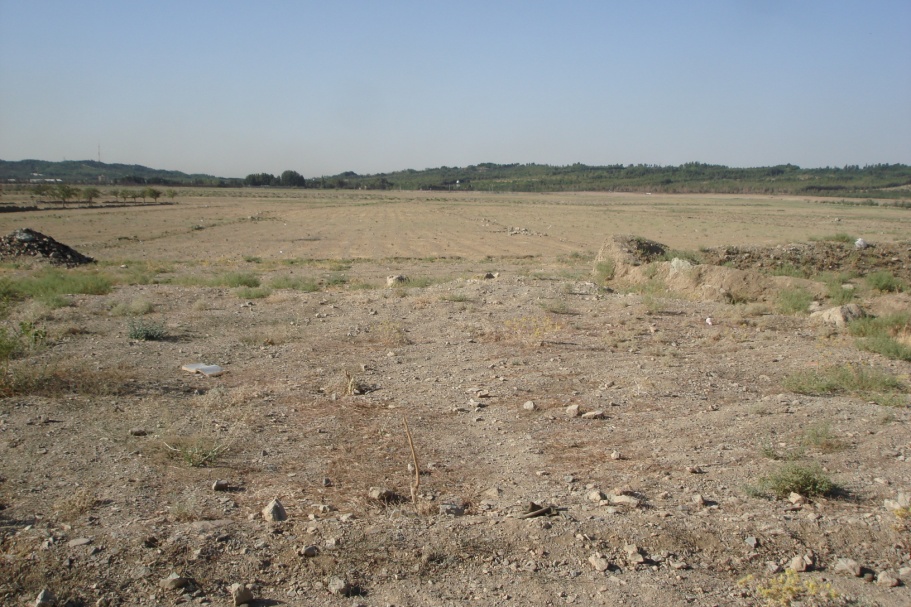 دسترسی ها:
دسترسی درجه1:
دسترسی های درجه 1این سایت شامل :اتوبان همت در شمال و  بزرگ راه تهران-شمال در شرق و اتوبان رسالت در جنوب می باشد که تمام این دسترسی های درجه 1شهری توسط دسترسی های درجه2 به سایت مورد نظر متصل می شود و همچنین یکی دیگر از دسترسی های مهم را می توان خط مترو و ایستگاه مترو چیتگر و ورداورد نام برد که دسترسی مراکز شهری را به این سایت اسان می سازد و همچنین دیگر دسترسی درجه1 اتوبان تهران-قزوین می باشد که در جنوبسایت با فاصله نسبتا زیاد قرار دارد که مسیر دسترسی شهر های قزوین و کرج به تهران می باشد.
اتوبان همت و رسالت جهتی غربی –شرقی دارد و بزرگران تهران شمال که اکنون در حال اجرا می باشد مسیری مستقیم برای اتصال تهران به شمال می باشد   


دسترسی درجه2 :
دسترسی های درجه2سایت شامل یک دسترسی45متری در شمال سایت که مسیر ارتباطی اتوبان همت و سایت مجموعه میباشد و دیگر دسترسی درجه2 خیابان 35متری کلها می باشد که مسیر ارتباطی بین خط مترو و همچنین مسیر ارتباطی شهرک هار متعدد مجاور و سایت مجموعه می باشد
محل سایت مورد نظر
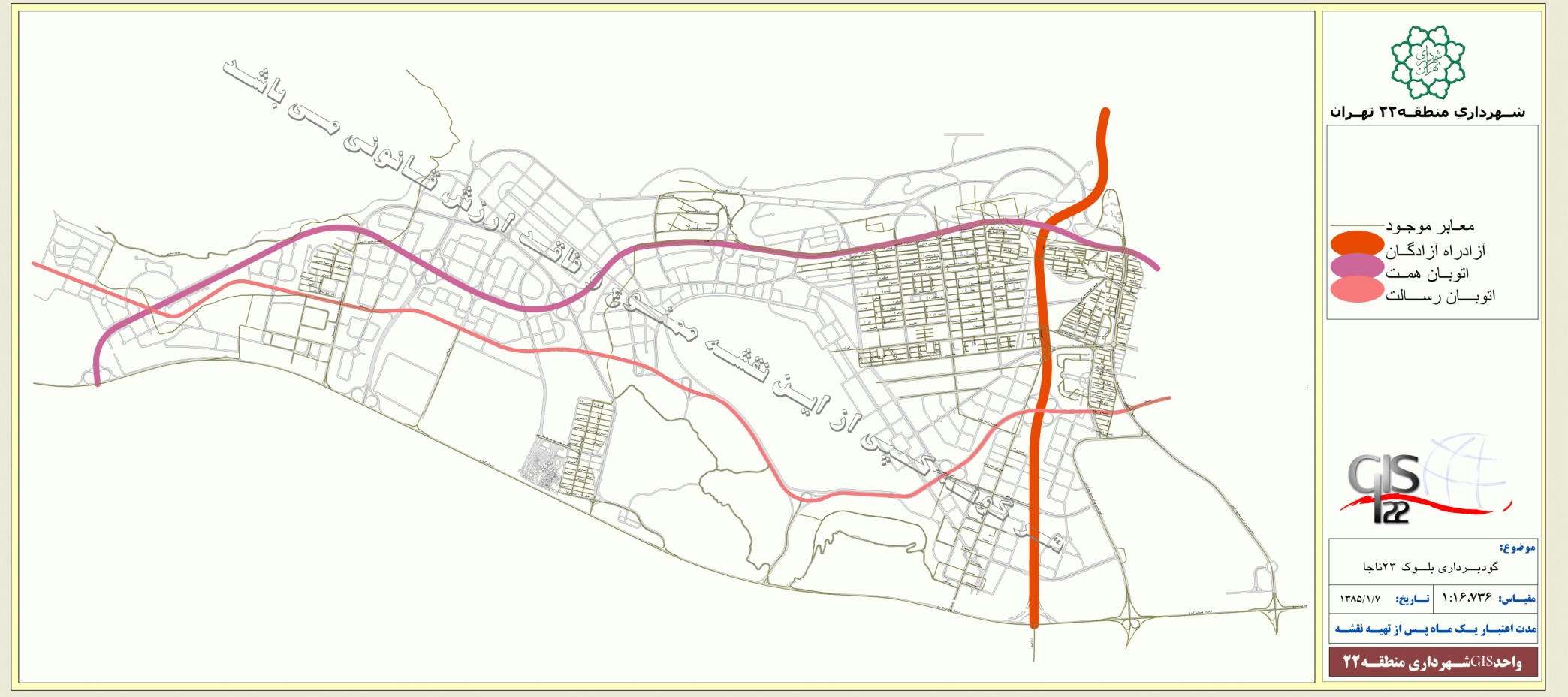 دسترسی های درجه 1 به سایت مجموعه
همجواری ها : 
در قسمت شمال سایت شهرک های مسکونی از جمله ک شهرک ساحل و شهرک سپاه و چندین شهرک دیگر می باشد در سمت شرق سایت زمین هایی با کاربری دولتی قرار دارد که در حال حاضر هیچ گونه ساخت وسازی صورت نگرفته است و در قسمت جوب سایت پارک جنگلی و دریاچه مصنوعی قرار دارد و در سمت غرب مجموعه زمین های خالی با کاربری مسکونی در نظر گرفته شده است
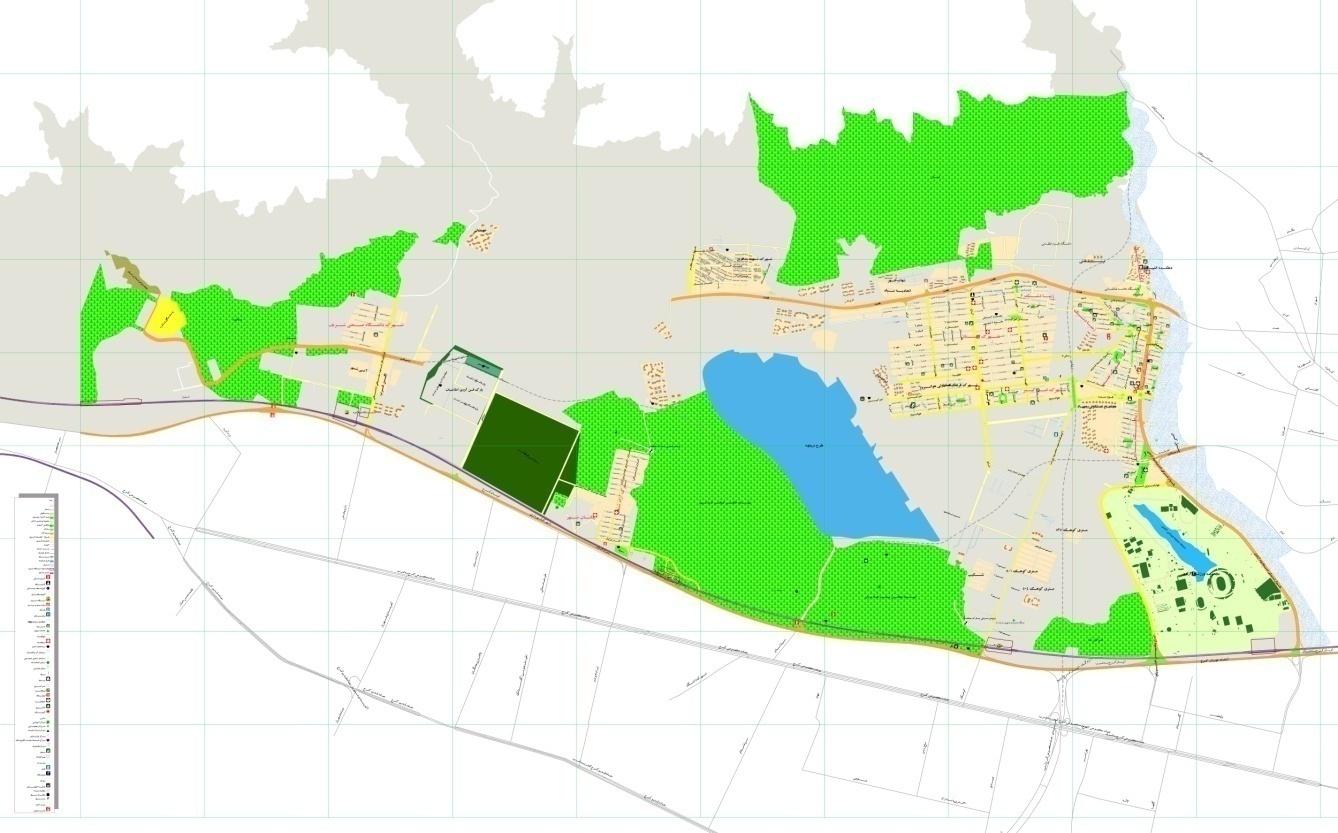 پوشش گیاهی سایت :

پوشش گیاهی موجود در سایت شامل درختان کاج و سرو و همچنین بوته های کوتاه قامت میباشد که این نوع پوشش به دلیل وجود     درختانی همچون کاج و سرو که در تمام فصول سبز میباشد اکوسیستم مناسبی برای یک مجموعه توریستی و مراجعین این مجموعه در تمام فصول سال ایجاد می کند که کمک شایانی به عملکرد مجموعه ما می کند.
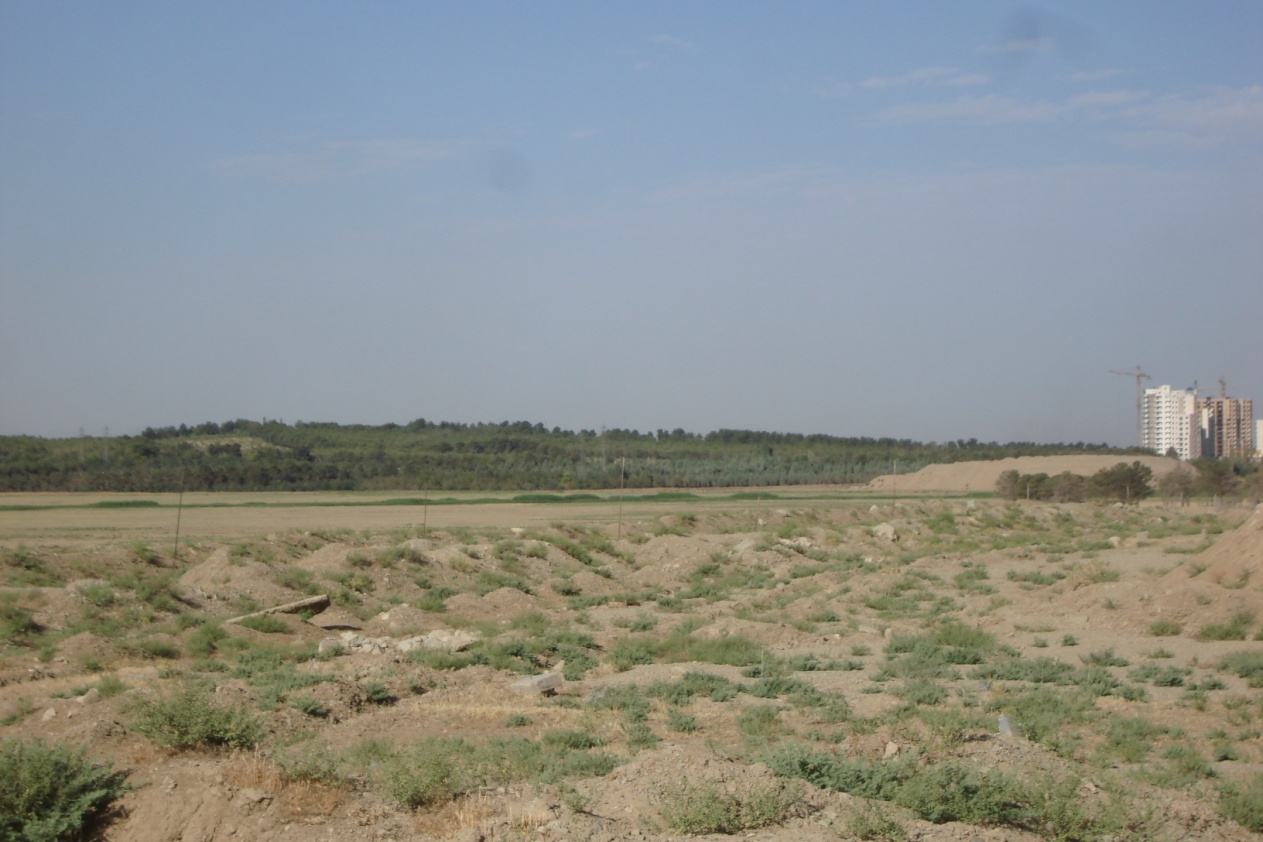 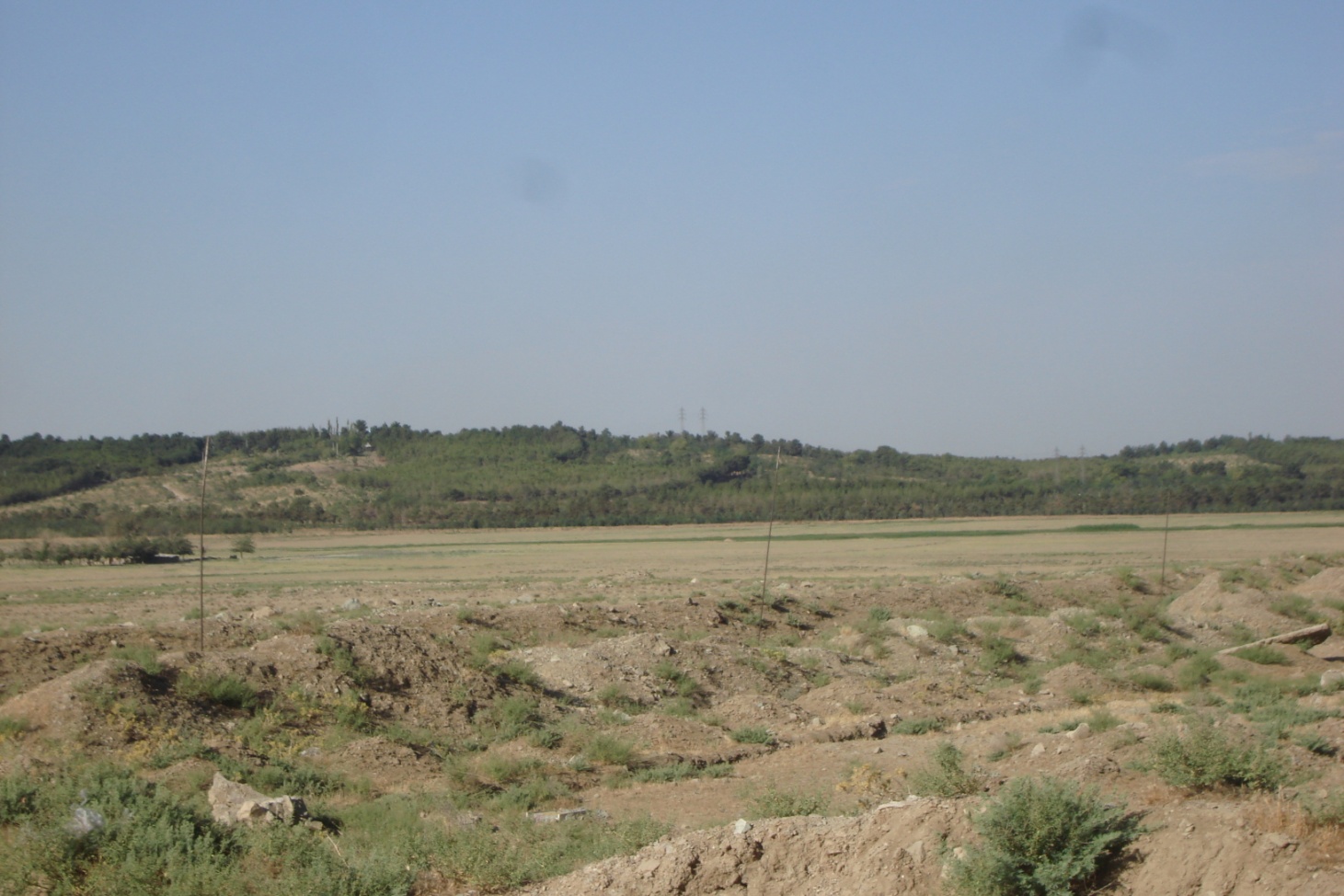 پوشش گیاهی موجود درسایت
-جهت گیری ساختمان های اطراف :
جهت گیری ساختمان ها در بافت این شهر شمال غربی-جنوب شرقی می باشد که این جهت گیری موجب بهترین نوع نورگیری و محافظت ساختمان در مقابل بادهای مزاحم و غالب میشود.
ازاین منطقه باد غالب از سمت غرب در بیشتر فصول سال می وزد و بادهای مساعد جهتی شمالی-جنوبی وبالعکس دارند و بادهای جنوب شرقی که در تابستان می وزد به دلیل به همراه داشتنگرد و غبار و گرما از بادهای مزاحم به شمار می اید .
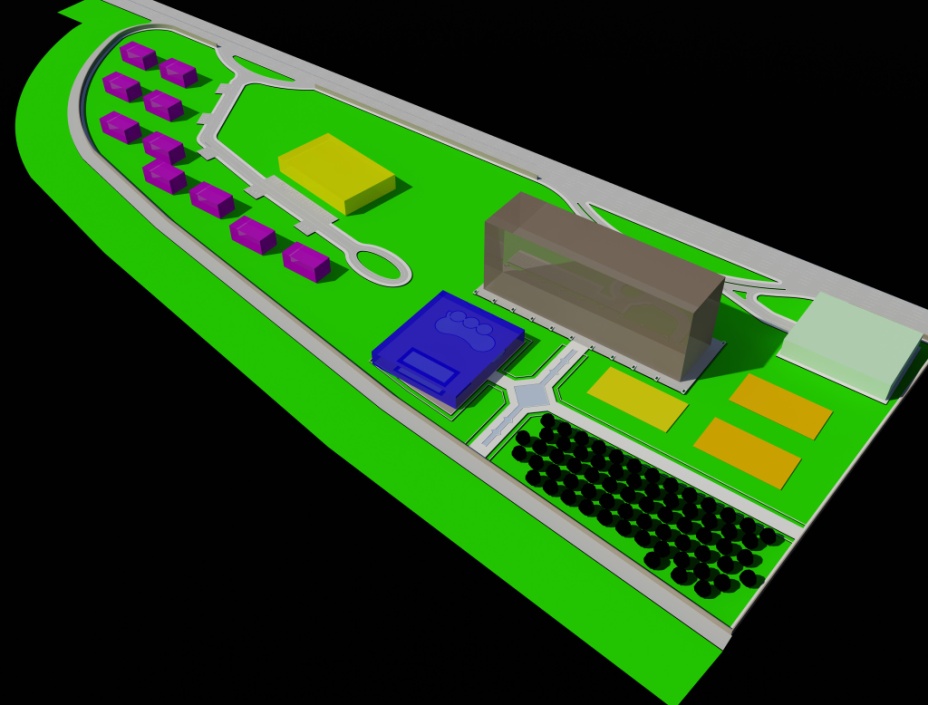 جهت گیری مناسب
باد مناسب
35درجه
25درجه
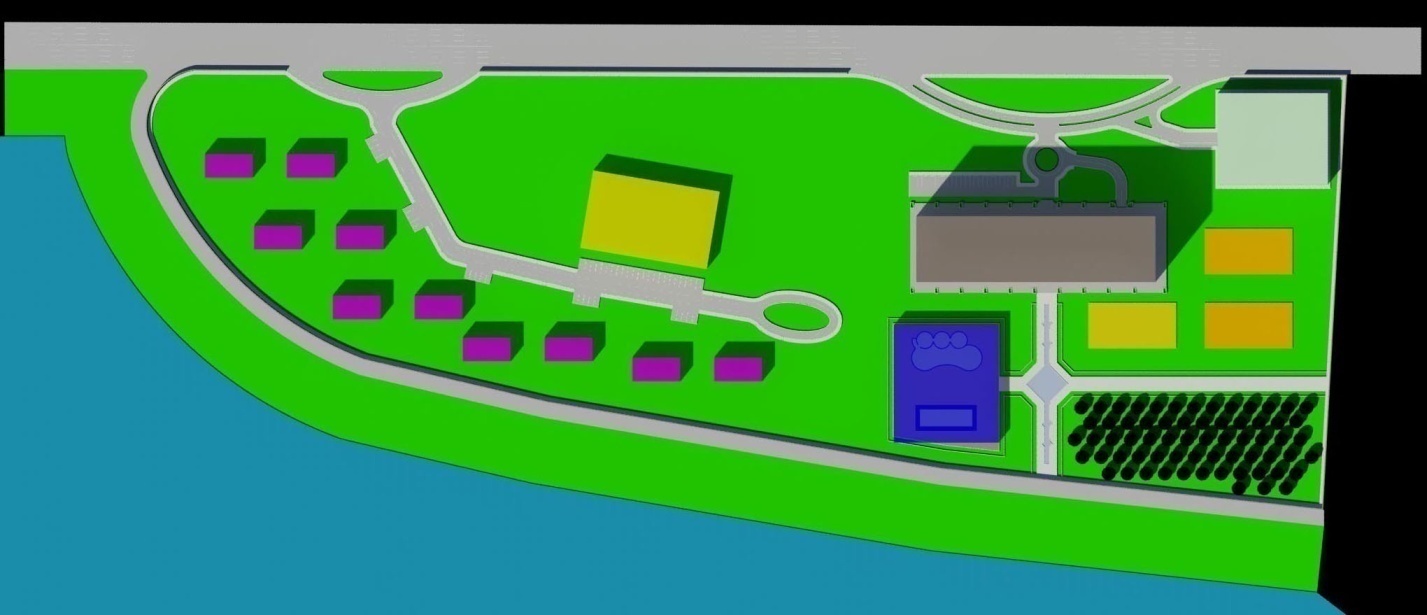 باد غالب
باد مزاحم
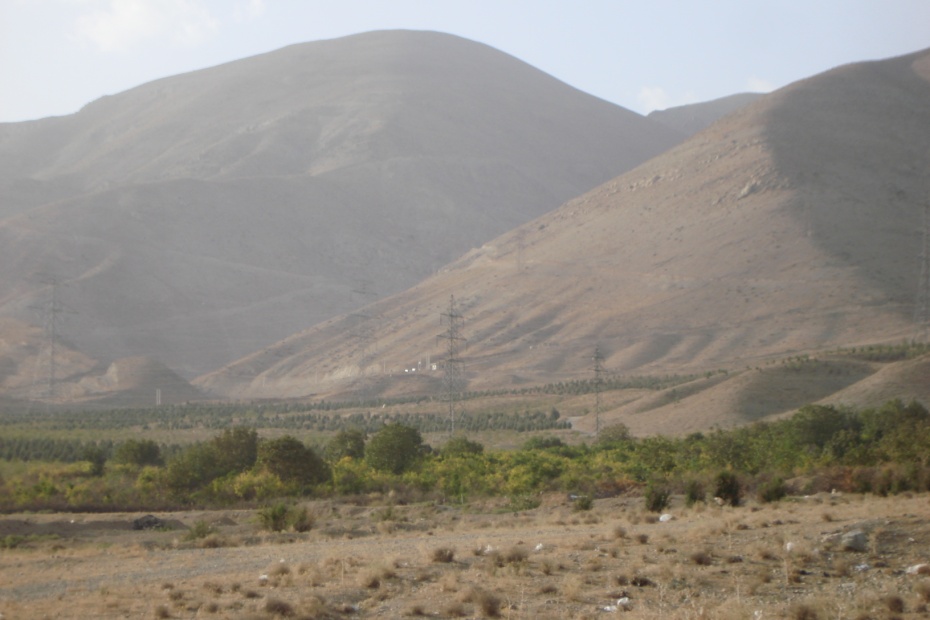 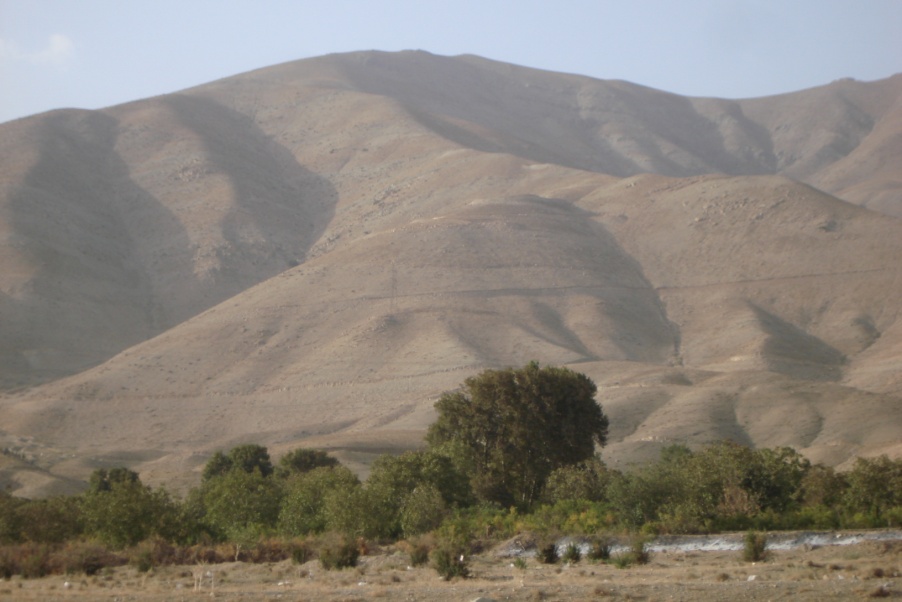 دید از سایت به سمت کوه های البرز